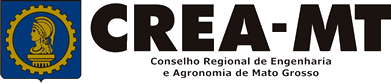 COMO SOLICITAR BAIXA DE ART SEM REGISTRO DE ATESTADO
SISTEMA eCREA
OBJETIVO:



Apresentar os procedimentos para Registro de Atestado pelo Portal eCREA.
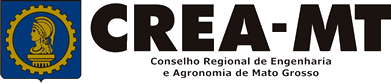 INTRODUÇÃO:

O Atestado de Capacidade Técnica é a declaração fornecida pela contratante da obra ou serviço, que é fornecida pela pessoa física ou jurídica, de direito público ou privado e que atesta a execução da obra ou a prestação do serviço e identifica seus elementos quantitativos e qualitativos, o local e o período de execução, os responsáveis técnicos envolvidos e as atividades técnicas executadas.Conforme o Art. 58 da Resolução n° 1025/09 do Confea, "as informações acerca da execução da obra ou prestação de serviço, bem como os dados técnicos qualitativos e quantitativos do atestado, devem ser declarados por profissional que possua habilitação nas profissões abrangidas pelo Sistema Confea/Crea".
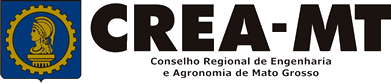 Acesse  através do endereço

https://ecrea.crea-mt.org.br/

O Portal de Serviços eCREA
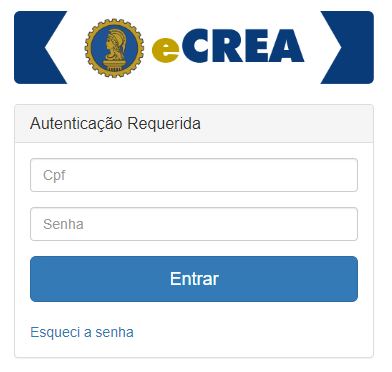 Senha

Informe seu CPF e senha. 
Clique em Entrar
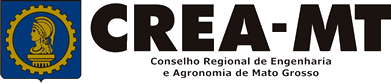 Caso apareça a tela seguinte, escolha a opção “EXTERNO” e “Profissional do sistema”
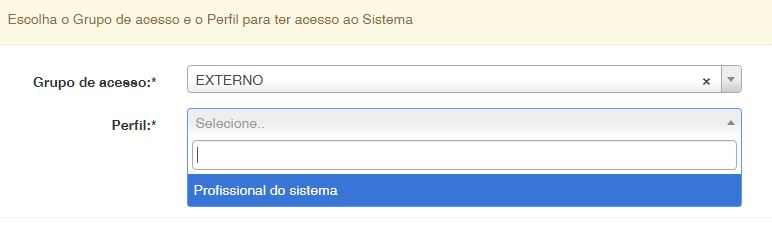 Perfil de Acesso


Grupo de Acesso: Externo
Perfil: Profissional do Sistema
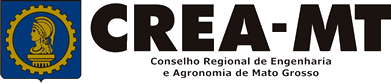 1 - Clique sobre a aba Atendimento e Depois em Solicitação Pessoa Física
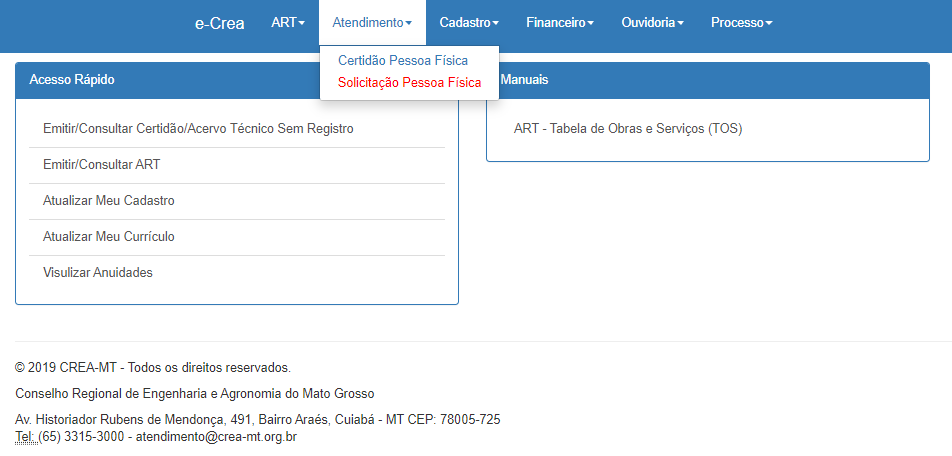 2 – Depois, clique em NOVA
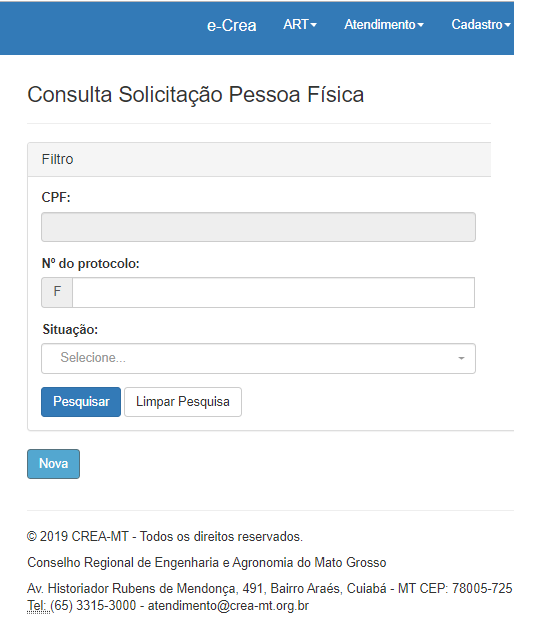 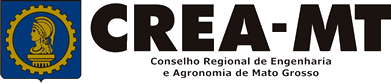 Consulta solicitação de Pessoa Física
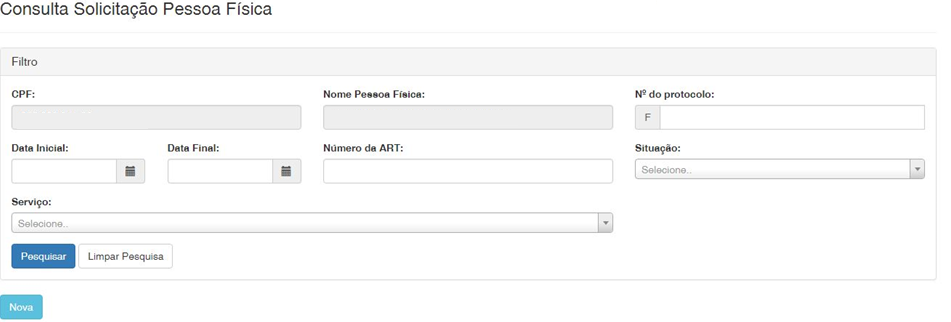 Clique sobre “Nova”.
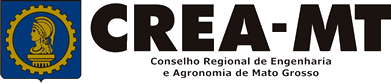 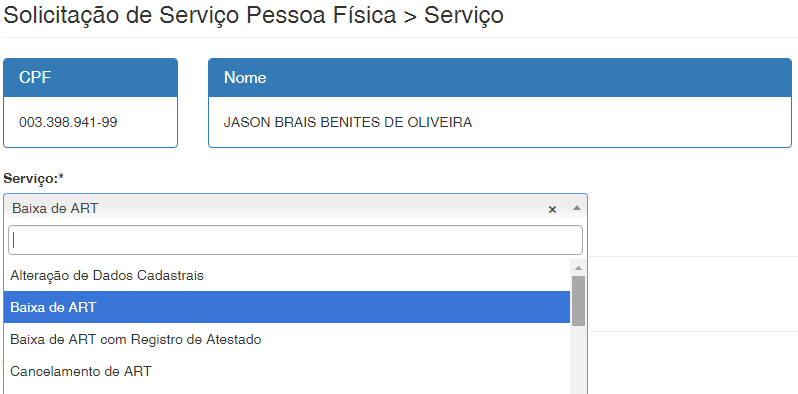 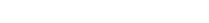 Selecione “Baixa de ART”
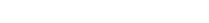 Na página seguinte clique em “Adicionar ART’s”
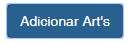 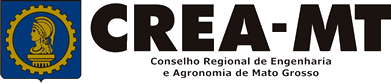 Solicitação de Serviço Pessoa Física
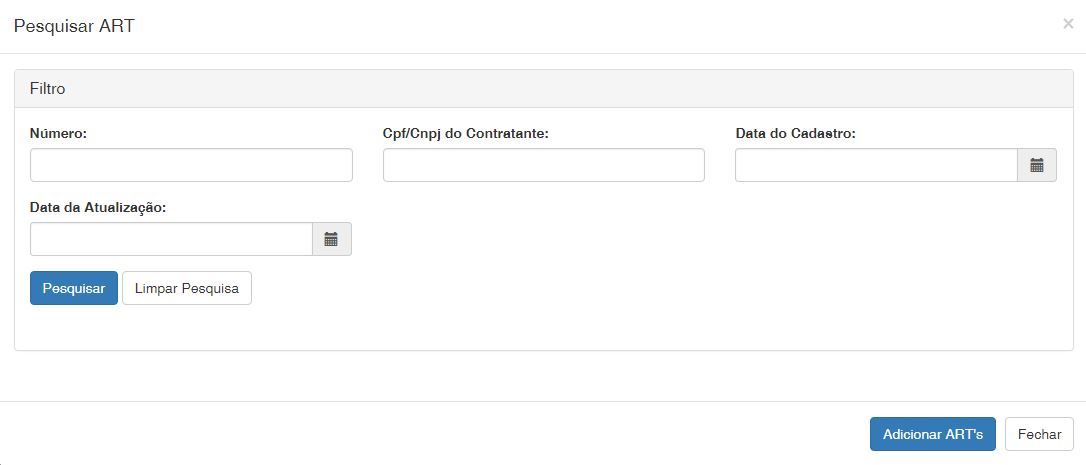 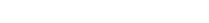 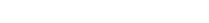 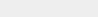 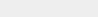 Clique diretamente sobre Pesquisar e aguarde o carregamento da lista com as ART’s.
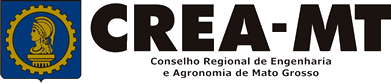 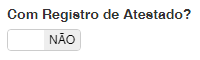 Deixe marcado como “Não”
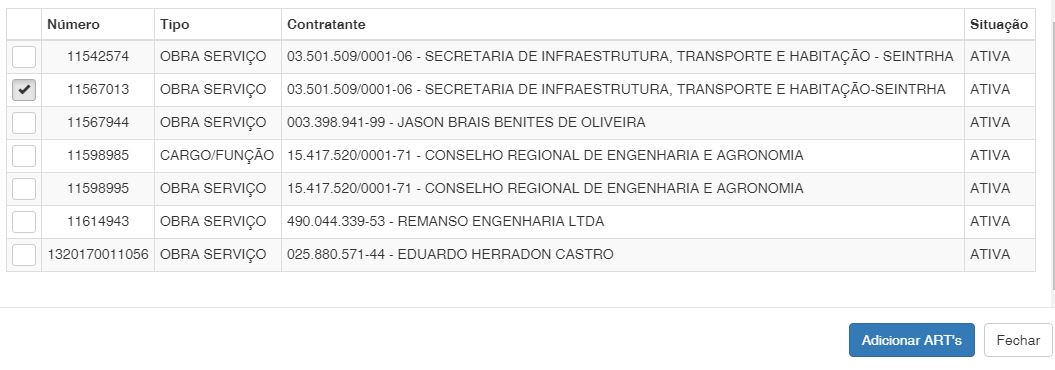 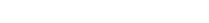 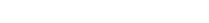 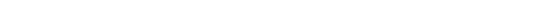 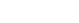 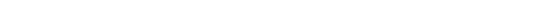 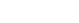 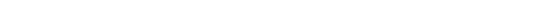 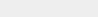 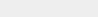 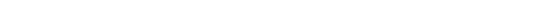 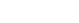 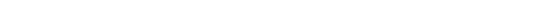 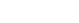 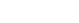 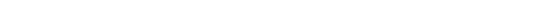 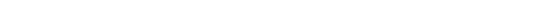 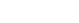 Clique diretamente sobre Pesquisar e aguarde o carregamento da lista com as ART’s.
Selecione sua ART na lista e clique em “Adicionar ART’s”
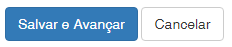 Clique em “Salvar e Avançar”.
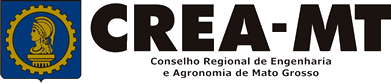 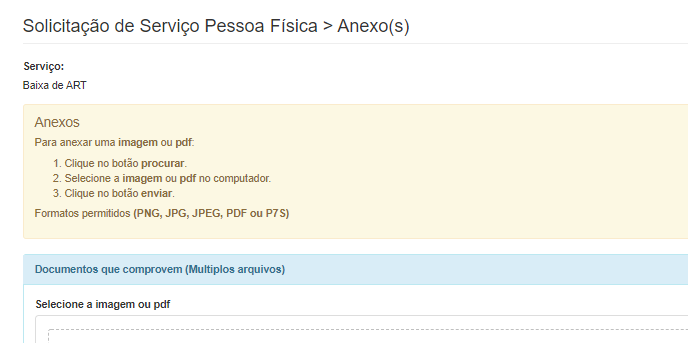 ATENÇÃO:
Não esqueça de anexar uma declaração informando o motivo da baixa da ART. Conforme sugestão na próxima página.
1 - Selecione documentos para comprovar a baixa de ART.
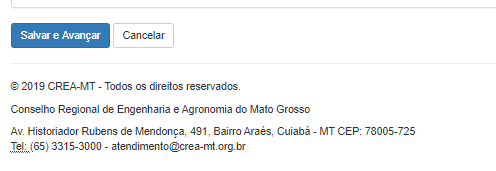 2 - Clique em “Salvar e Avançar”.
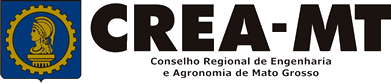 CONSELHO REGIONAL DE ENGENHARIA E AGRONOMIA DO MATO GROSSO  CREA-MT
SOLICITAÇÃO DE BAIXA DE ART
,  	de  	de  	.
Prezados Senhores,
Por meio deste declaro haver encerrado, o objeto da ART a seguir discriminada, pelo que solicito a devida baixa junto aos  registros desse Conselho Regional.

DADOS DA ART:
MOTIVO DA BAIXA DA ART:
Eu, abaixo assinado, declaro que as informações prestadas são a expressão da verdade, termos em que peço  deferimento.
(Assinatura do requerente)

Assinatura dever do profissional, contratante ou representante da pessoa jurídica contratada, ou por seu procurador, com a apresentação da procuração  original e cópia simples ou cópia autenticada, contendo firma reconhecida.
RESOLUÇÃO 1025/2009 DO CONFEA. Art. 16. A baixa da ART deve ser requerida ao Crea pelo profissional por meio eletrônico e instruída com o motivo, as atividades  concluídas e, nos casos de baixa em que seja caracterizada a não conclusão das atividades técnicas, a fase em que a obra ou serviço se encontrar. Art. 17. A baixa de ART  pode ser requerida ao Crea pelo contratante ou pela pessoa jurídica contratada por meio de formulário próprio, desde que instruída com informações suficientes que  comprovem a inércia do profissional em requerê-la.
Av. Hist. Rubens de Mendonça, 491 - Araés - Cuiabá-MT - 78.005-725 - 0800-647-3033
www.crea-mt.org.br - atendimento@crea-mt.org.br
Solicitação de Serviço Pessoa Física Anexo(s)
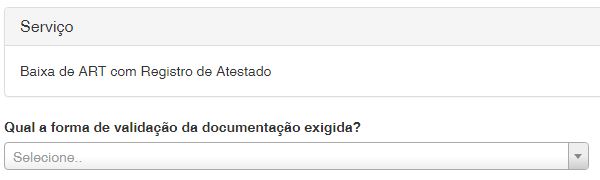 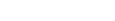 Selecione a Forma de Validação da documentação.
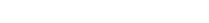 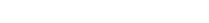 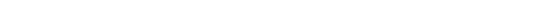 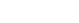 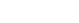 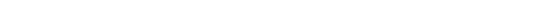 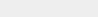 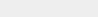 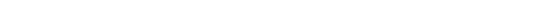 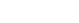 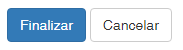 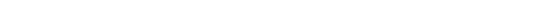 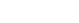 Clique em “Finalizar”.
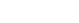 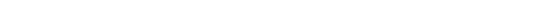 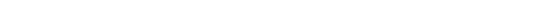 ATENÇÃO:
As ART’s devem estar assinadas pelo profissional e pelo contratante para que a baixa seja consolidada.
 Não precisa apresentar a documentação para validação,
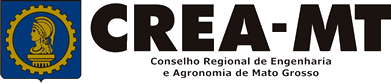 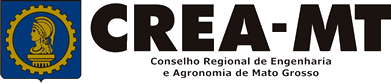 (65) 3315 3000 e 0800 647 3033
www.crea-mt.org.br